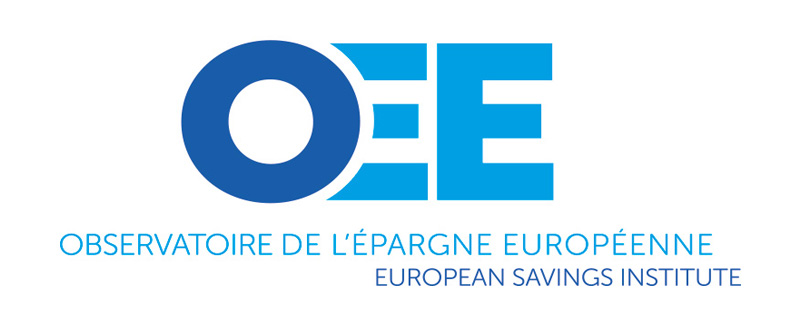 Importance of Savings in Europe and discrepancies from one country to another32nd IUHF World Congress 2024 - 18 September 2024
Grégoire NAACKE – Director of the OEE
SUMMARY
Various types of savings and countries of focus
Ranking by households saving rate and role of the welfare state
Saving behaviours and housing market
Saving and indebtedness
Conclusion
32nd IUHF World Congress 2024
2/8
Various types of savings and countries of focus
Three types of motivations for households saving:
to finance projects, we refer to project savings;
to cope with unexpected expenses, we refer to precautionary savings; or
to build up additional income for retirement, we refer to retirement savings.

Focus on European countries with various institutional structures of pension schemes:
The Netherlands, with well-developed private pension funds;
Sweden, with reliance on both public system and private pension funds; and
Belgium, Germany, France, Italy and Spain, where the public system is contributory and significant, with minimal intervention from private pensions funds.
32nd IUHF World Congress 2024
3/8
Ranking of countries by decreasing household saving rate and welfare state indicators
4/8
Household saving rate and housing market
32nd IUHF World Congress 2024
5/8
Growth rate of house price index for purchases of existing dwellings
32nd IUHF World Congress 2024
6/8
Households' outstanding amount of loans per capita (2024 Q1 - k€/inhabitant)
32nd IUHF World Congress 2024
7/8
CONCLUSION
Three groups of countries:
Southern Europe countries, with an important role played by the welfare state, a high replacement rate offered by the public pension system, and where households save less money, are less indebted and concentrate most of their wealth on real estate.

Northen Europe countries, with private pension funds, low replacement rate offered by the public pension system and where households save more money, have more loans and concentrate a lower share of their wealth on non-financial assets.

In the middle, Germany, France and Belgium, where households mainly rely on public pension system for their retirement, but also tend to save money, in part to finance projects, but also probably in part for the purpose of supplementing retirement income.
32nd IUHF World Congress 2024
8/8